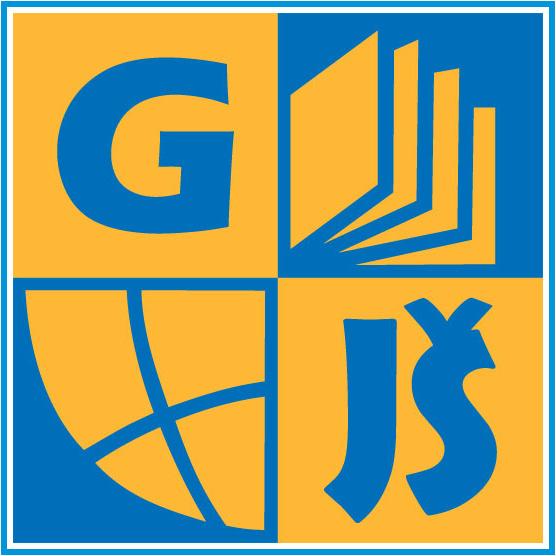 Gymnázium a Jazyková školas právem státní jazykové zkoušky Zlín
2020-1-SK01-KA226-SCH-094350
DIGI SCHOOL
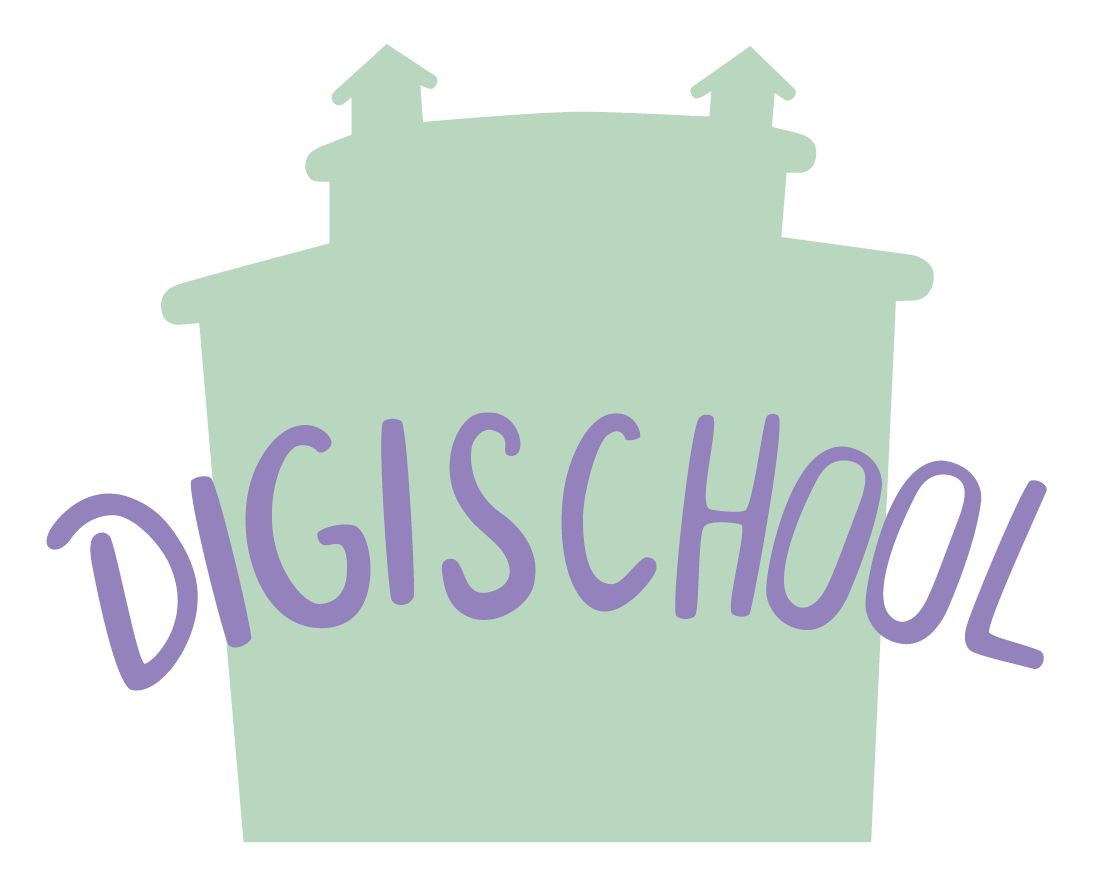 Kovy 2
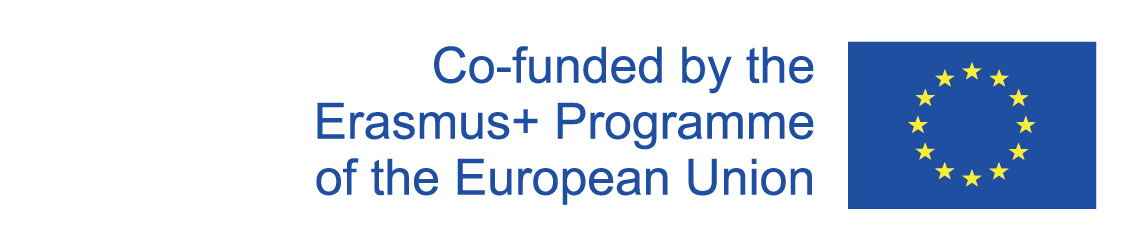 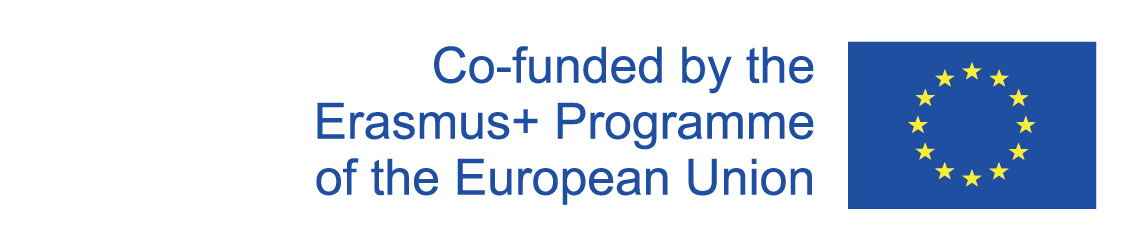 Kovy
SUBJECT: CHEMISTRY 
SPECIFICATION: Chemistry, 2 year
AGE OF STUDENTS: 16 - 17
1 LESSON : 45 min.
2020-1-SK01-KA226-SCH-094350
2
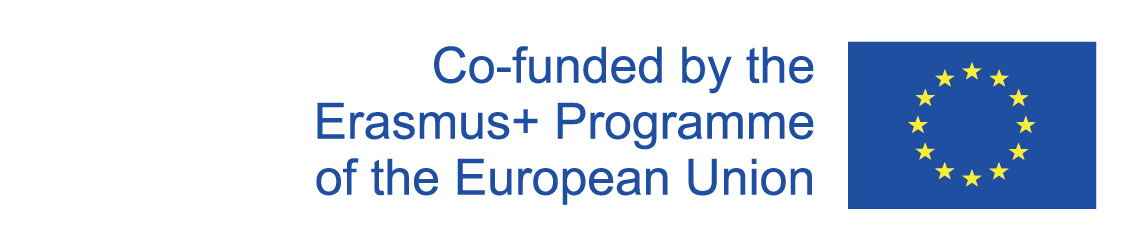 C O N T E N T
01
Reaktivita kovů
02
Kovy skupin I. A a II. A
Reaktivita kovů, videa
 s pokusy
03
Úkoly pro opakování
04
2020-1-SK01-KA226-SCH-094350
3
Osnova
Reaktivita kovů
Souvislost reaktivity s Beketovovou řadou kovů
Prvky skupin I. A a II. A
2) Praktické pokusy (video) a jejich popis
Reakce sodíku s vodou
Plamenové zkoušky kationtů kovů
Reakce kovů s kyselinou chlorovodíkovou
Reakce mědi s kyselinou dusičnou
3) Teoretické úkoly pro samostatnou práci žáků
4
1
Reaktivita kovů
5
Jsou všechny kovy stejně reaktivní?
V Beketovově řadě kovů stojí zcela nalevo kovy s nejsilnějšími redukčními účinky. Tyto kovy jsou nejvíce reaktivní. Reaktivita kovů v řadě klesá směrem doprava. 
Kovy umístěné za vodíkem označujeme jako ušlechtilé.
6
2
Neušlechtilé kovy
Kovy skupin I. A a II. A  (tzv. s – prvky)
7
Kovy skupin I.A a II.A
Kovy skupiny I.A, tzv. alkalické kovy: Li, Na, K, Rb, Cs, Fr
tzv. s1 prvky (mají pouze jeden elektron ve valenční sféře)

Kovy skupiny II.A, kovy alkalických zemin: Be, Mg, Ca, Sr, Ba, Ra
tzv. s2 prvky (ve valenční sféře mají dva elektrony)

V Beketovově řadě kovů stojí zcela nalevo, jsou to kovy s nejsilnějšími redukčními účinky. Od ostatních kovů se liší v některých vlastnostech.
Tyto odlišnosti ukazují následující pokusy.
8
Důležité vlastnosti
1) Měkké kovy s nízkou hustotou 
Lze je snadno rozkrojit nožem, na řezu jsou stříbrolesklé
Plavou na vodě (jejich hustota je nižší než hustota vody)
2) Velmi reaktivní
Proto se musí uchovávat pod petrolejem. 
3) Reagují s vodou za vzniku vodíku a hydroxidu daného kovu
Vznik hydroxidu dokazuje fialové zbarvení fenolftaleinu
Kovy skupin I.A a II.A
9
4) Kationty těchto kovů zbarvují plamen.  
Této vlastnosti se využívá k analytickému důkazu těchto prvků a také v zábavní pyrotechnice. 
Zbarvení plamene: 
Li – karmínově červená
Na – jasně žlutá
K – růžově-fialová
Cs – modro-fialová
Ca – oranžová
Sr – červená
Ba - zelená
Kovy skupin I.A a II.A
10
Postup provedení plamenových zkoušek

Připravíme si roztoky solí zkoušených kovů (stačí koncentrace 5 %)
Zkouška se provádí na platinové drátku – ten si předem vyčistíme: opakovaně drátek namáčíme do kyseliny chlorovodíkové a poté vyžíháme v plameni kahanu
Nemáme – li platinový drátek, lze improvizovaně použít např. Ocelový drátek, rozmotanou kancelářskou sponku nebo tuhu z obyčejné tužky
Drátek namočíme do roztoku kovu a vložíme do nesvítivé části plamene
Před zkouškou další kovu je nutné drátek opět řádně vyčistit (ponořením do koncentrované HCl a následným žíháním)

Plamen zbarvují i některé další kovy kromě kovů skupin I.A a II.A.  Většinou je zbarvení natolik carakteristické, že lze pomocí této zkoušky kovy snadno odlišit.
11
3
Úkoly k řešení
12
Test k procvičení získaných znalostí najdeš zde: 


 https://create.kahoot.it/share/kovy-2-neuslechtile-kovy-skupin-i-a-a-ii-a/36dc14b6-60ff-43bb-82db-3552c7b85a3a
13
Zdroje:
1) Mareček A., Honza J.: Chemie pro čtyřletá gymnázia, 1. díl a 2. díl
2) Benešová M., Pfeiferová E., Satrapová H.: Odmaturuj z chemie
3) Foto - autor
4) Video - autor
5) Použité obrázky mají licenci Creative Commons
14
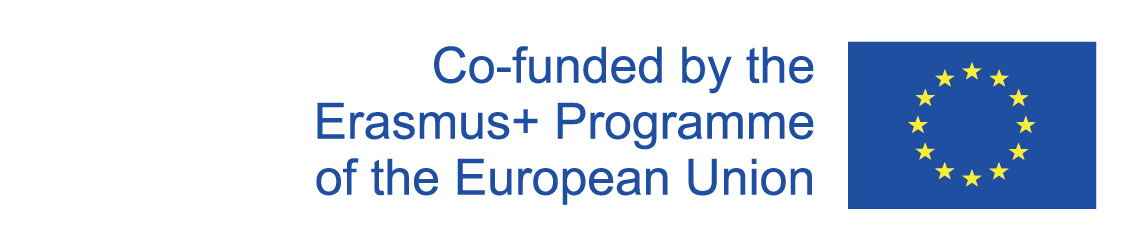 EN The European Commission's support for the production of this publication does not constitute an endorsement of the contents, which reflect the views only of the authors, and the Commission cannot be held responsible for any use which may be made of the information contained therein.
ČR Podpora Evropské komise na zhotovení této práce nevyjadřuje názor Komise, obsah je názorem autora a Komise není zodpovědná za informace v práci obsažené.
2020-1-SK01-KA226-SCH-094350
15
2020-1-SK01-KA226-SCH-094350	DIGI SCHOOL
Délka projektu:  01. 03. 2021 – 28. 02. 2023
Rozpočet partnerství: 101.092,-€ 
Rozpočet GJŠ Zlín: 20.829,- €
Intelektuální výstupy všech partnerů: ANJ, NEJ, FRJ,SPJ, DEJ, OBN, CHE, GEO, MAT, BIO, EKN, ITK, 
HUV, ETV
Intelektuální výstupy GJŠ Zlín v předmětech MAT, GEO, CHE, SPJ
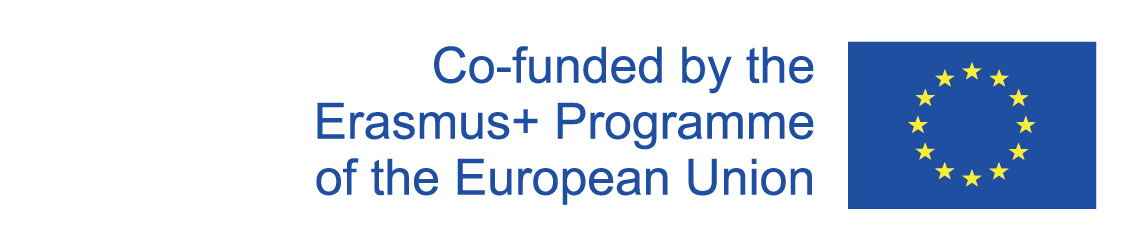 2020-1-SK01-KA226-SCH-094350
16